A nyaki gerinc betegségei
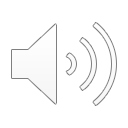 Dr. Skaliczki Gábor
Ortopédiai Klinika
Klippel-Feil syndroma
Veleszületett csigolyafejlődési rendellenesség
Lenőtt haj
Hallás csökkenés
Rövid, rosszul mozgó nyak
Gerincfájdalmak
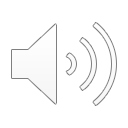 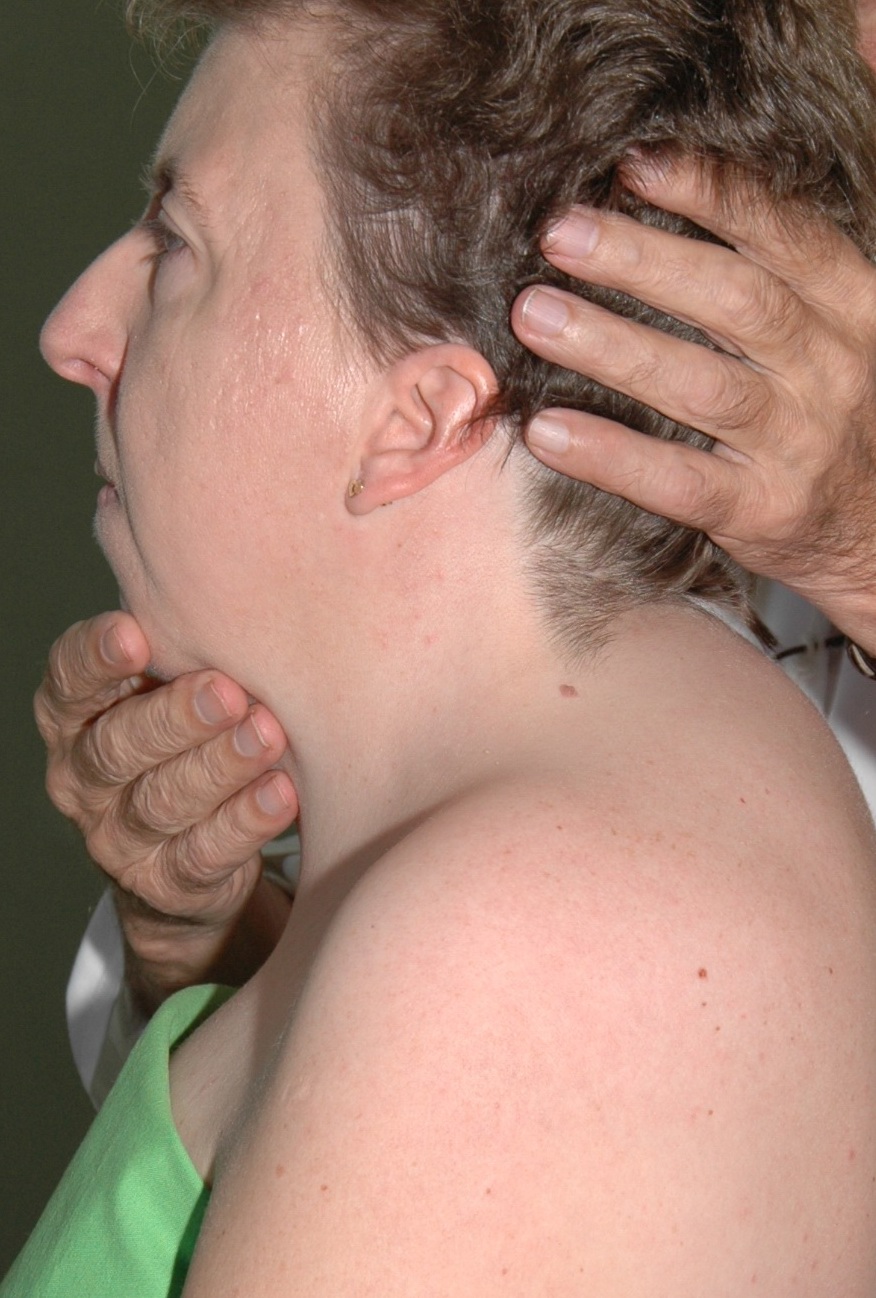 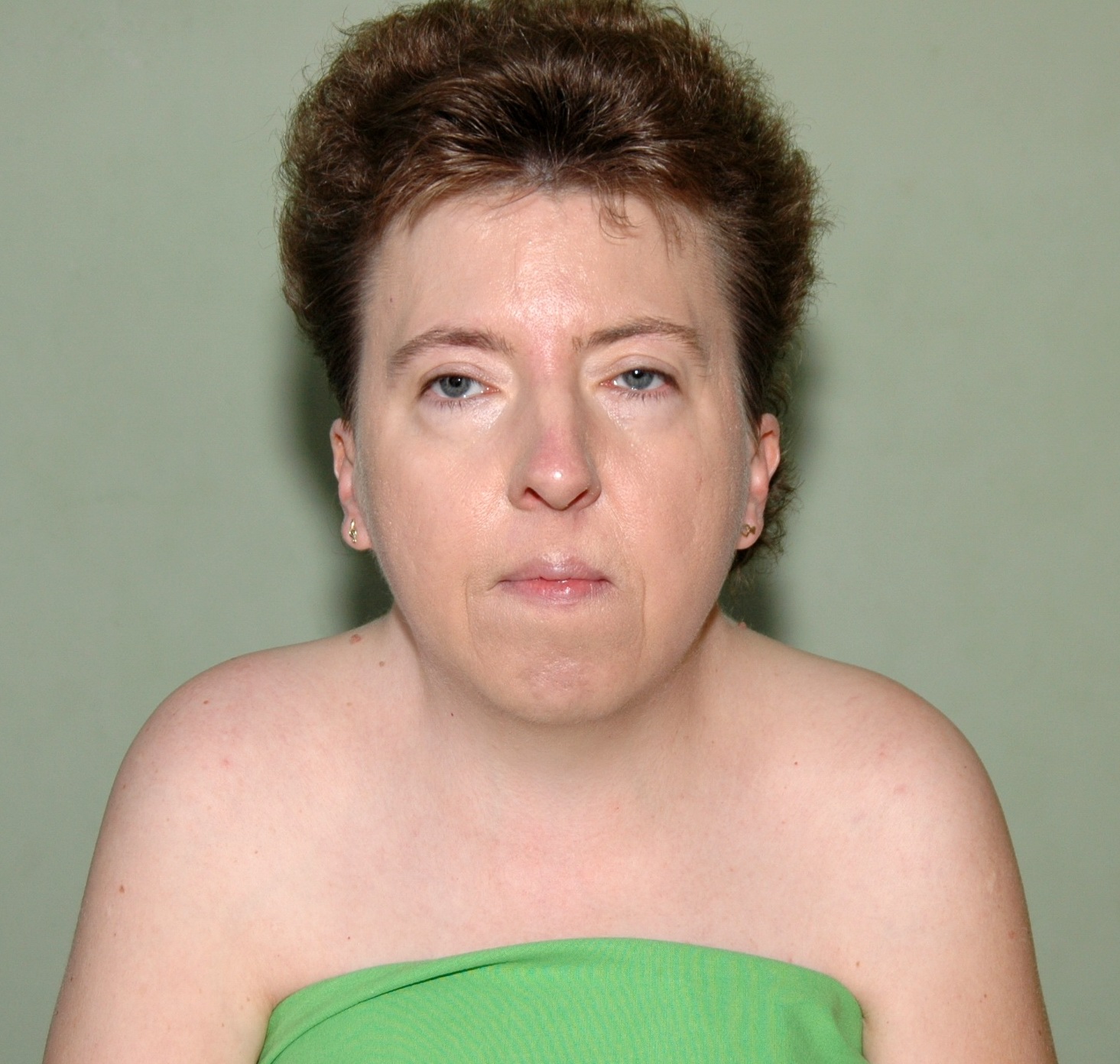 2
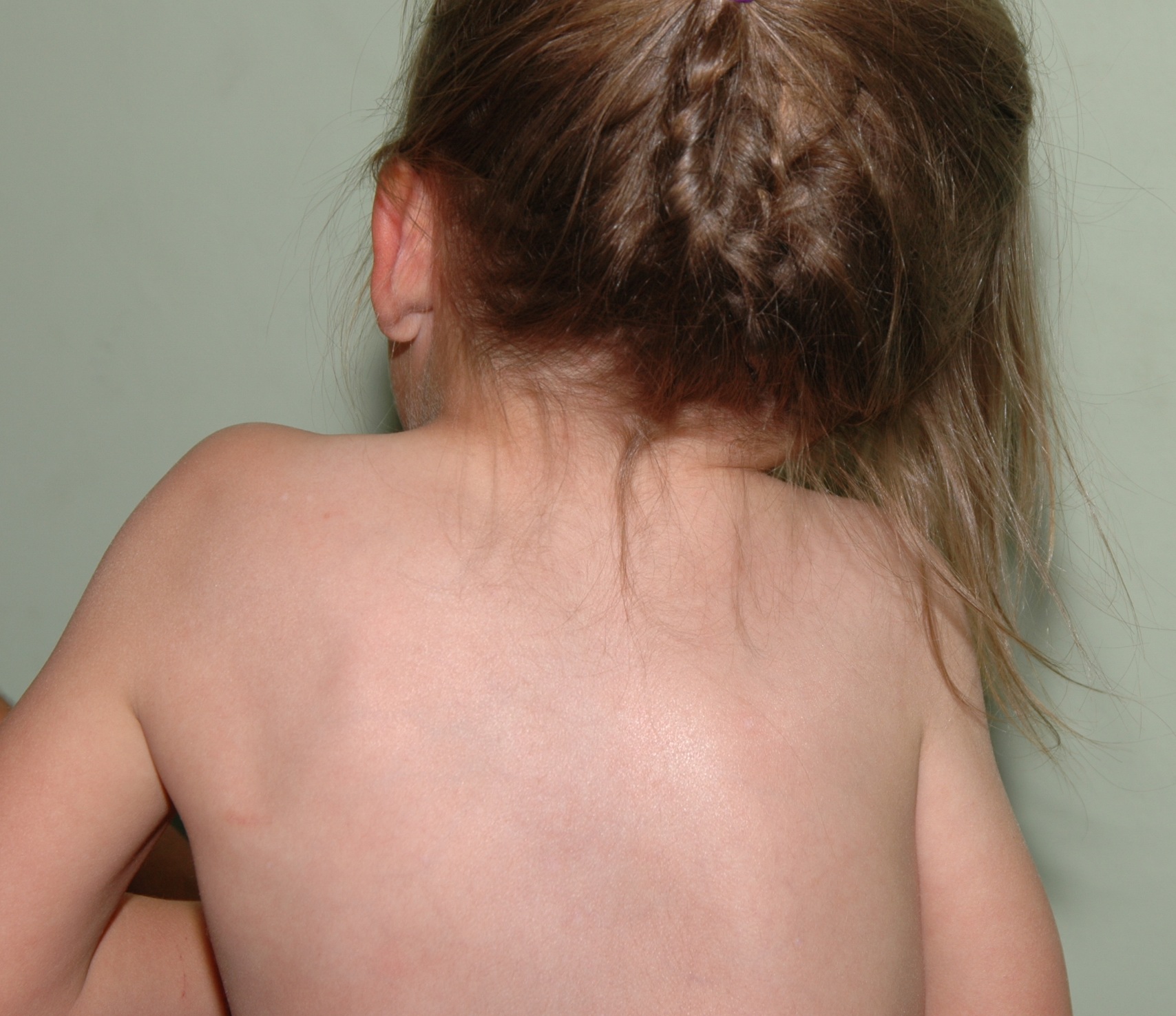 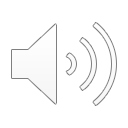 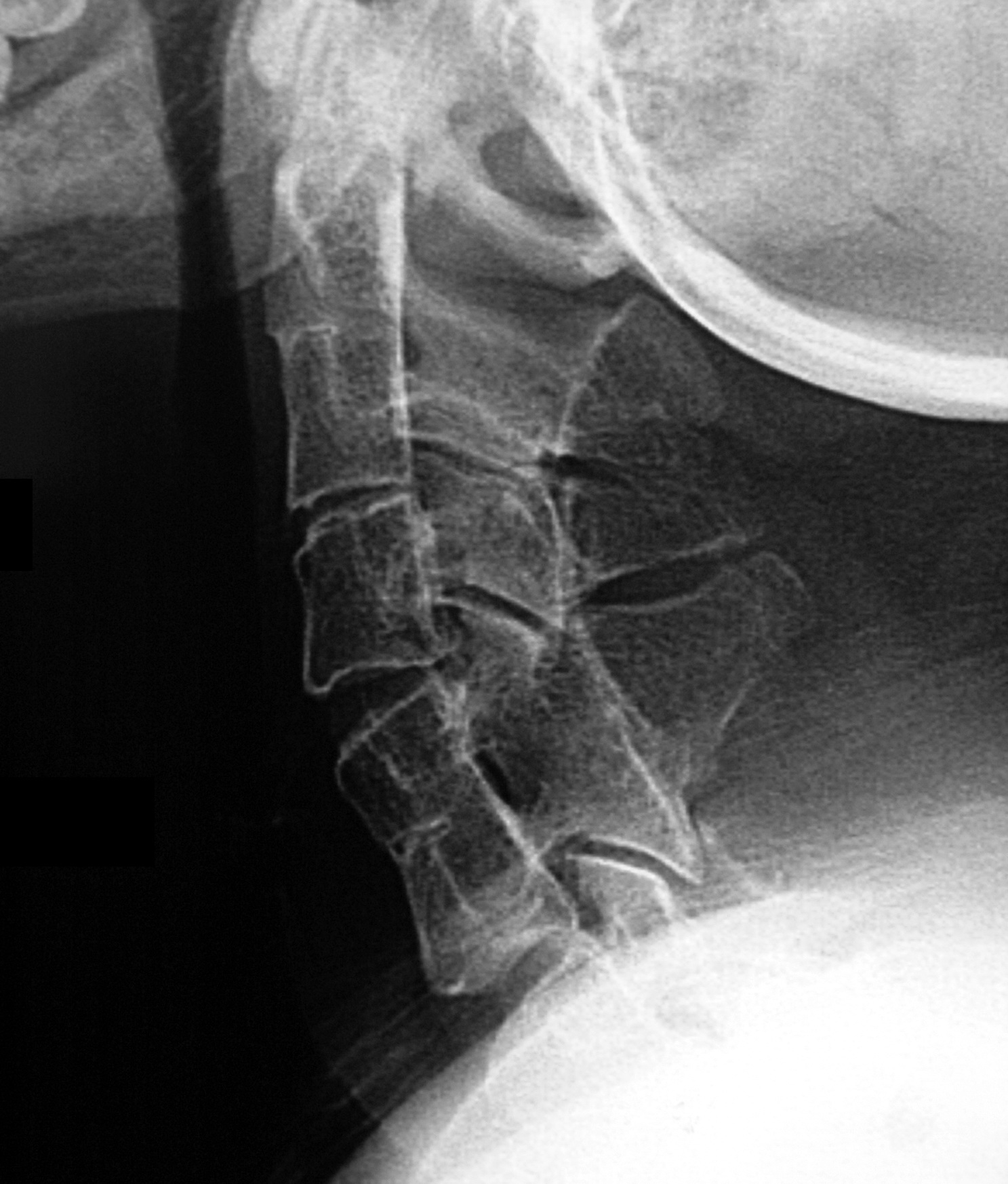 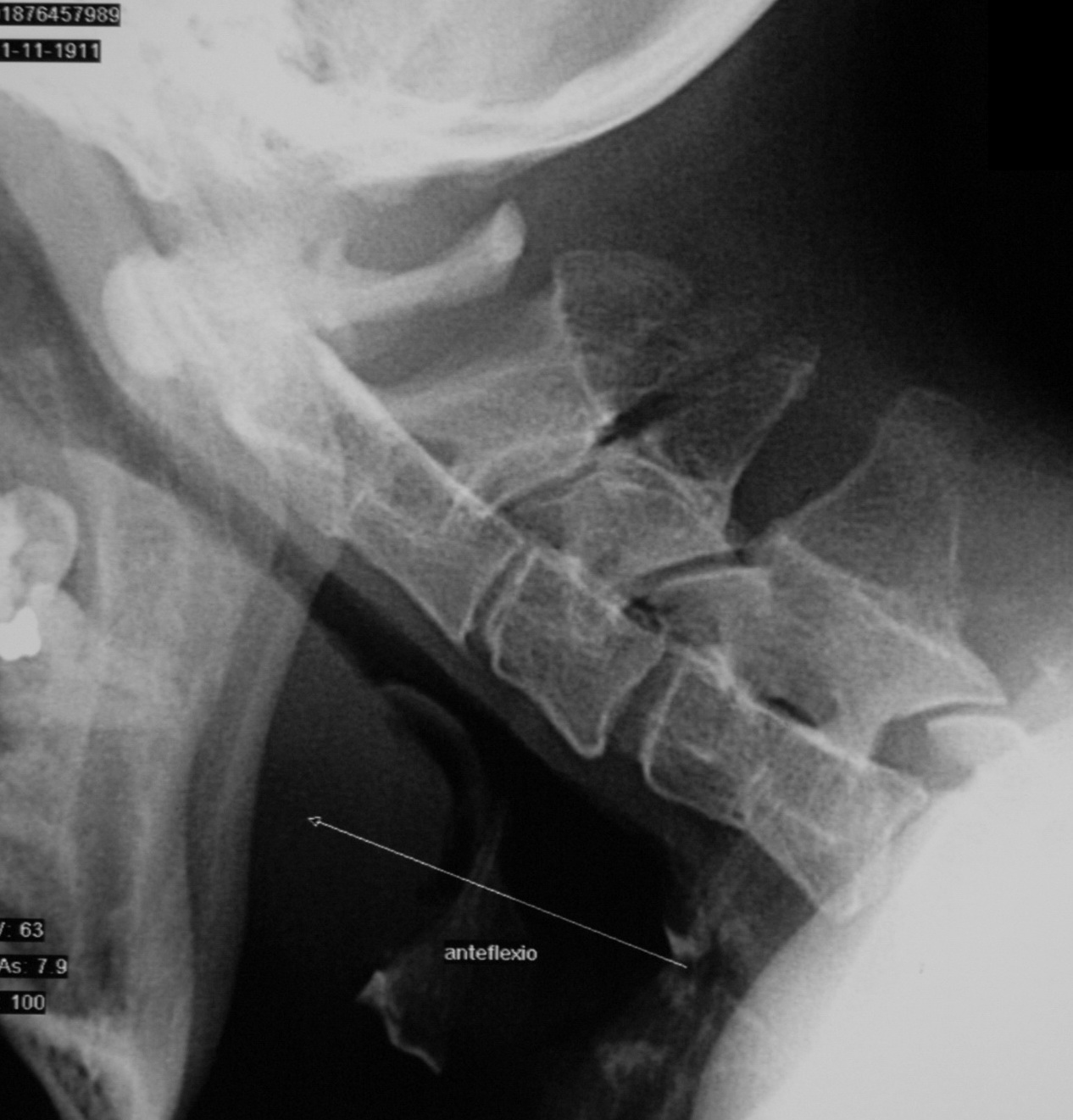 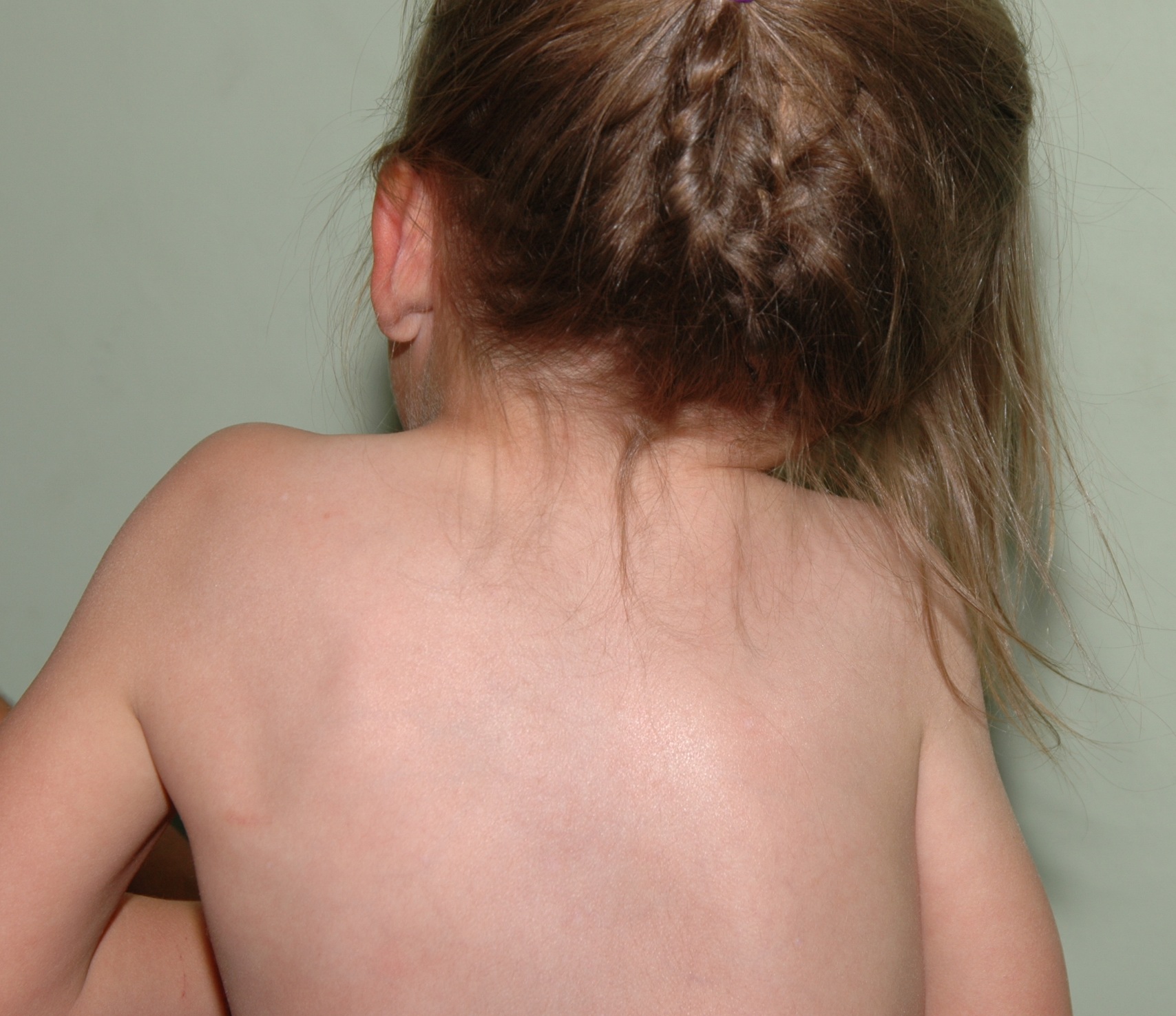 Blokkcsigolya
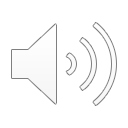 Blokkcsigolya
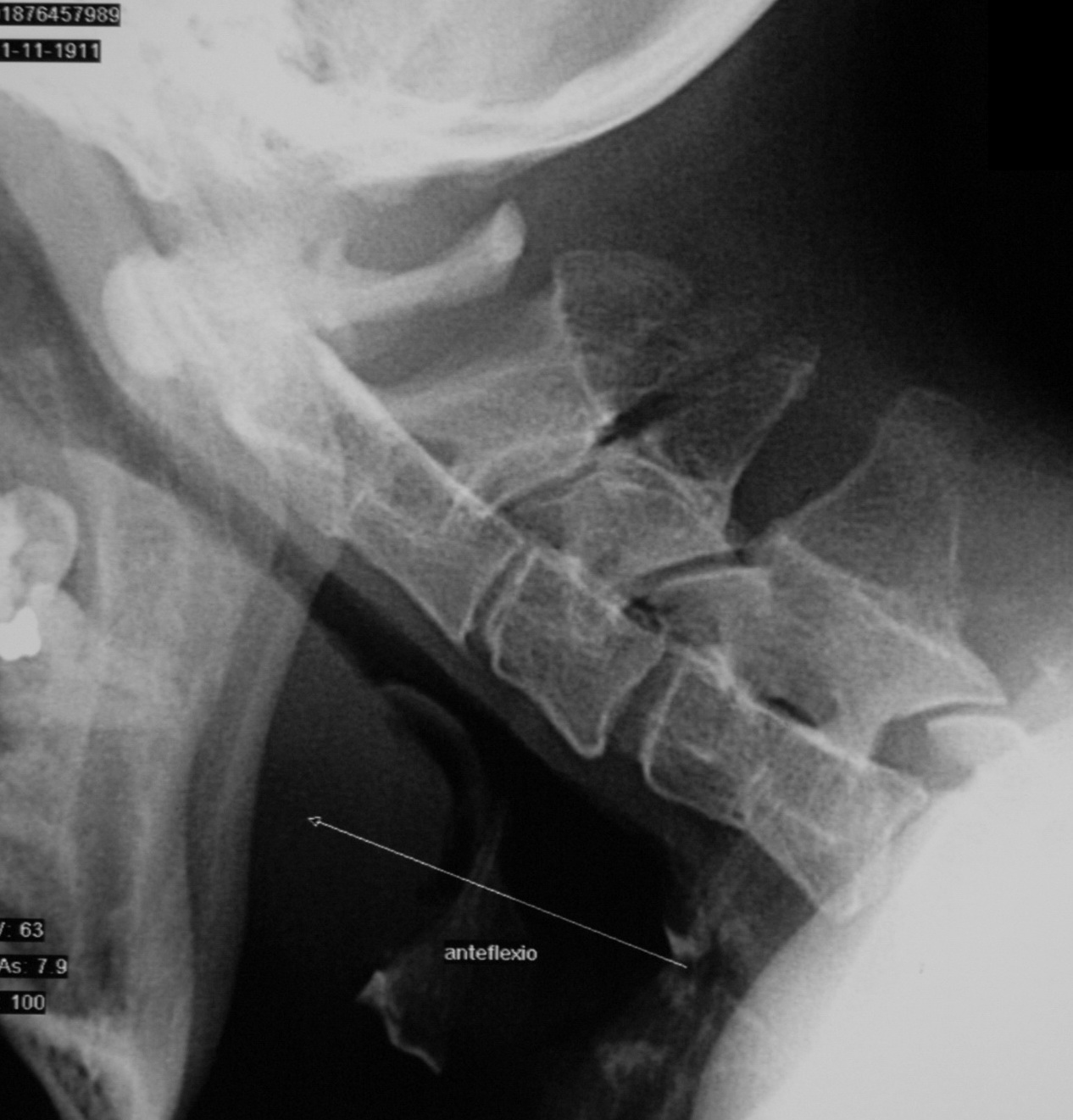 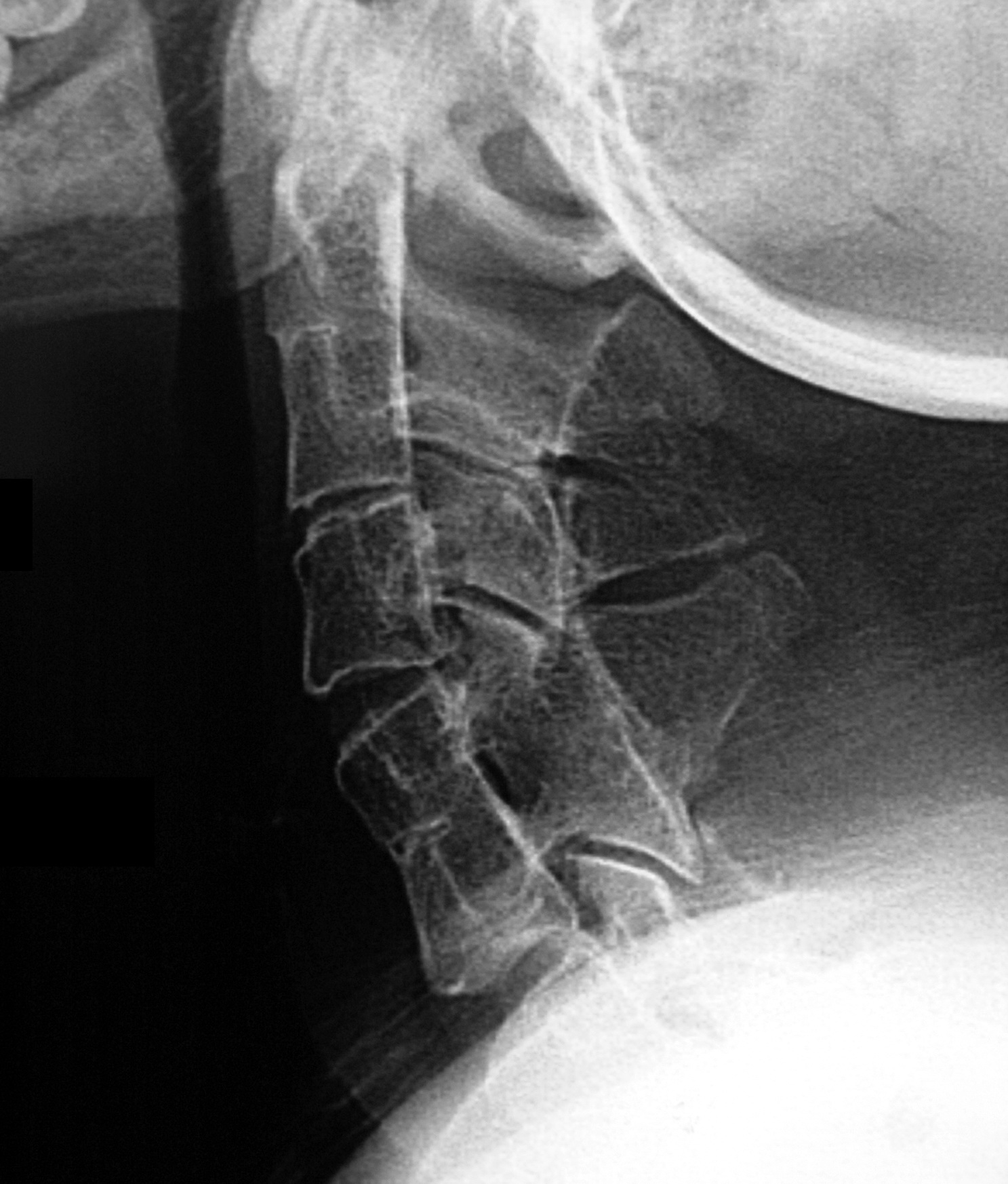 Ferdenyak (torticollis)
Fej ellenkező oldalra dől, felfelé tekint
Asszimetrikus arc
Sternocleidomastoideusban fájdalmas csomók
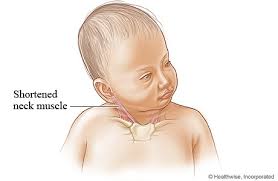 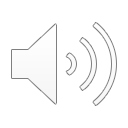 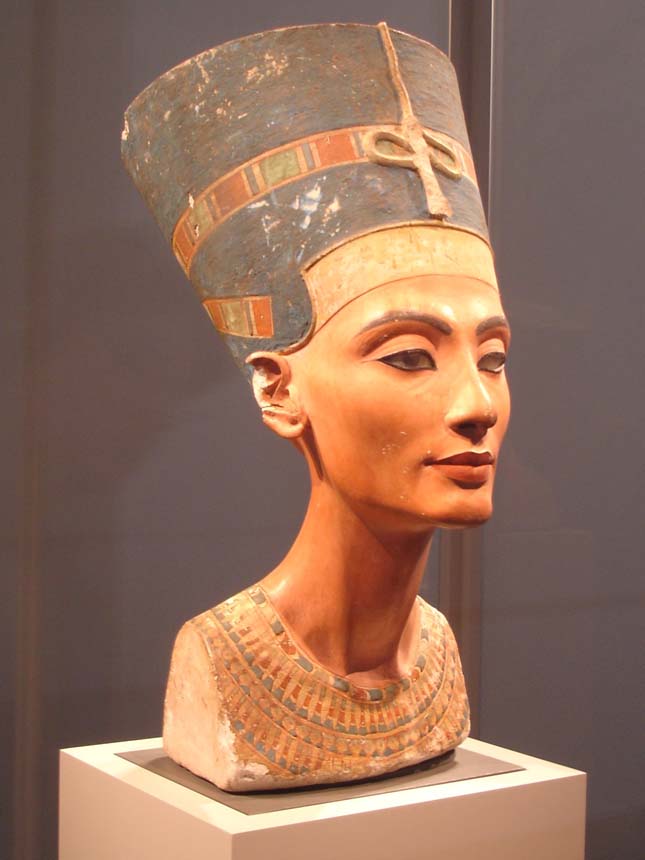 Ferdenyak (torticollis)
Veleszületett: intrauterin téraránytalanság, szülési sérülés
Sternocleidomastoideus megrövidül
Szerzett: trauma, adenitis, tonsillitis, retropharingealis tályog, RA

Kezelés
Konzervatív – passzív nyújtás
Műtét - tenotomia
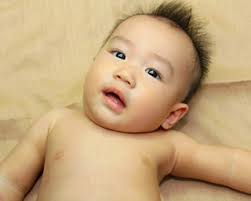 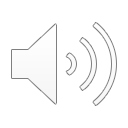 Születési felsővégtag bénulás
Plexus brachialis sérülése, 0,4-2/1000

FV berotált, mozdulatlan, törzs mellett

Erb-Duschenne: felkar (truncus sup., CV-VI.)
Klumpke: alkar (truncus inf., CVIII-ThI.)
Kevert: felkar+alkar

Kezelés: konzervatív - műtét
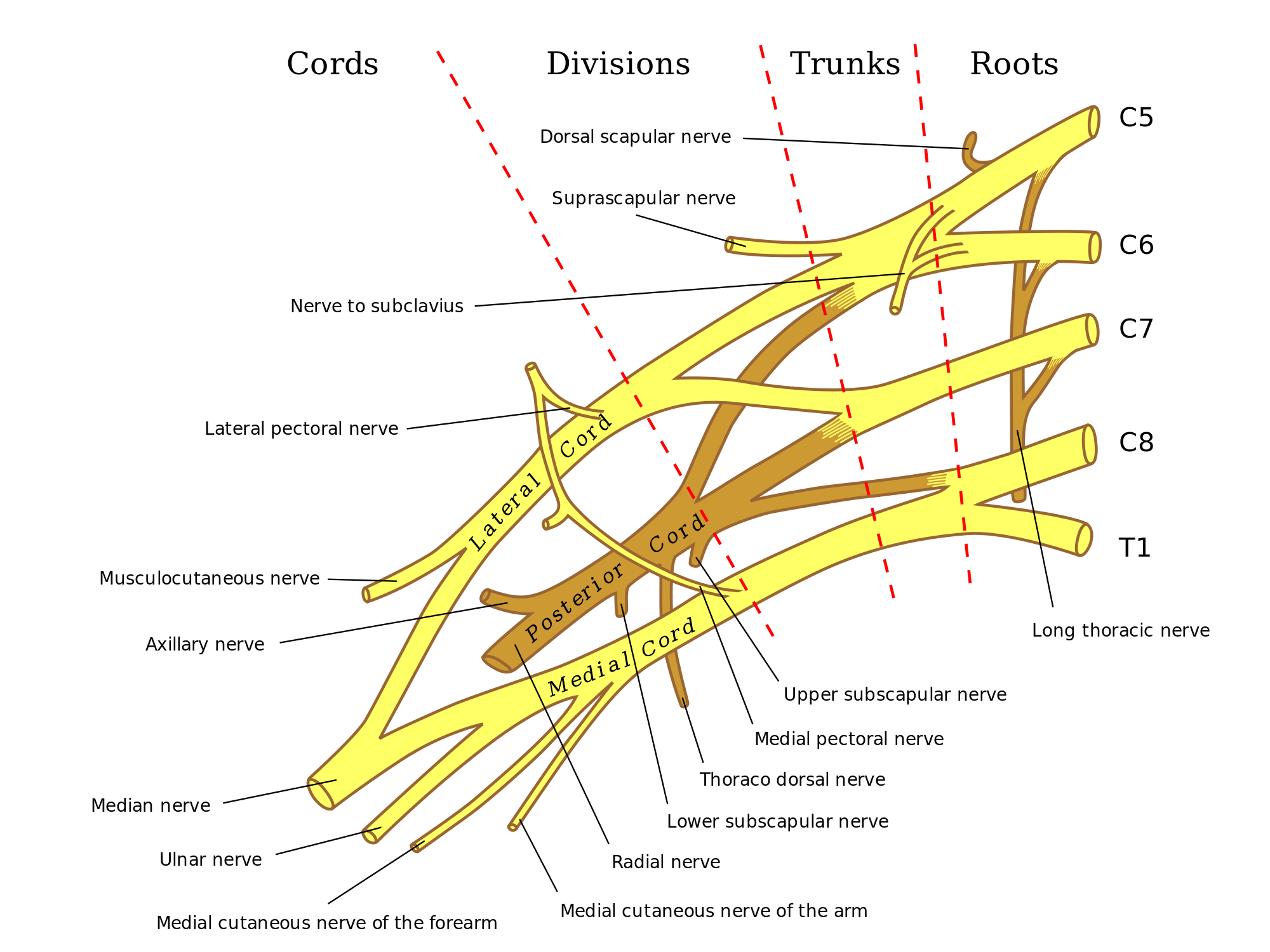 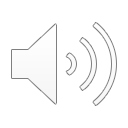 Születési felsővégtag bénulás
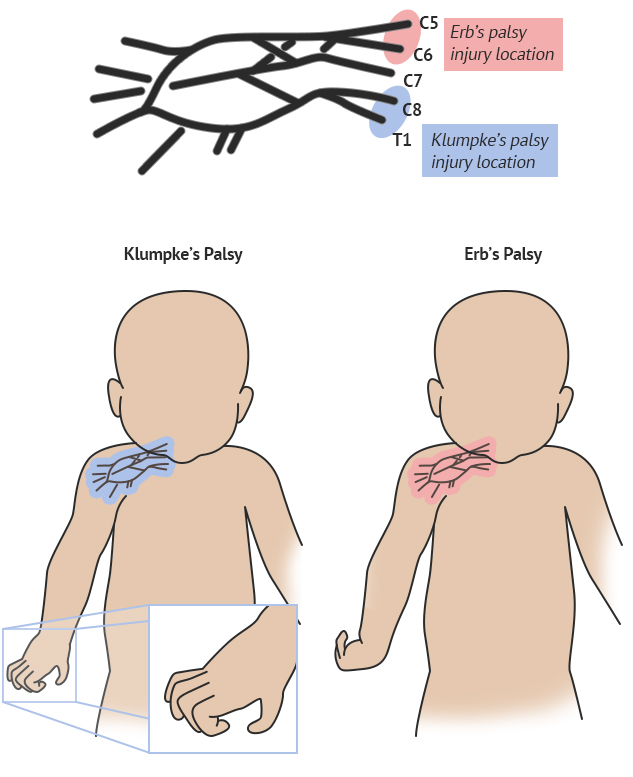 Plexus brachialis sérülése, 0,4-2/1000

FV berotált, mozdulatlan, törzs mellett

Erb-Duschenne: felkar (truncus sup., CV-VI.)
Klumpke: alkar (truncus inf., CVIII-ThI.)
Kevert: felkar+alkar

Kezelés: konzervatív - műtét
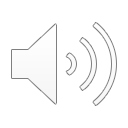 Toracic outlet syndroma (TOS)
FV-i neurovascularis compressios syndroma
Középkorű nők
Plex. brachialis és a. + v. subclavia compressio
Szenzoros, motoros, vascularis tünetek
Kezelés: Gyógytorna vs borda (I. Vagy nyaki) resectio)
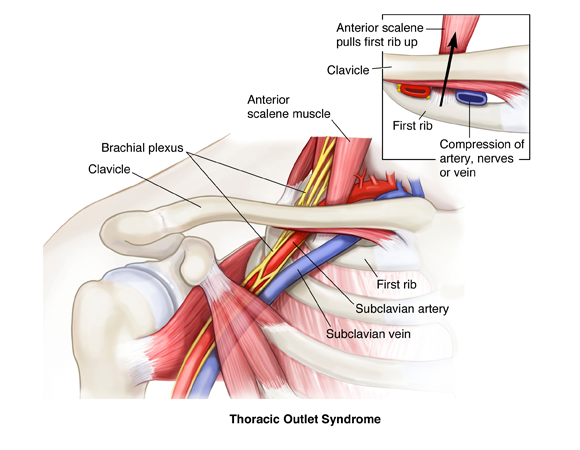 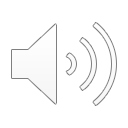 Toracic outlet syndroma (TOS)
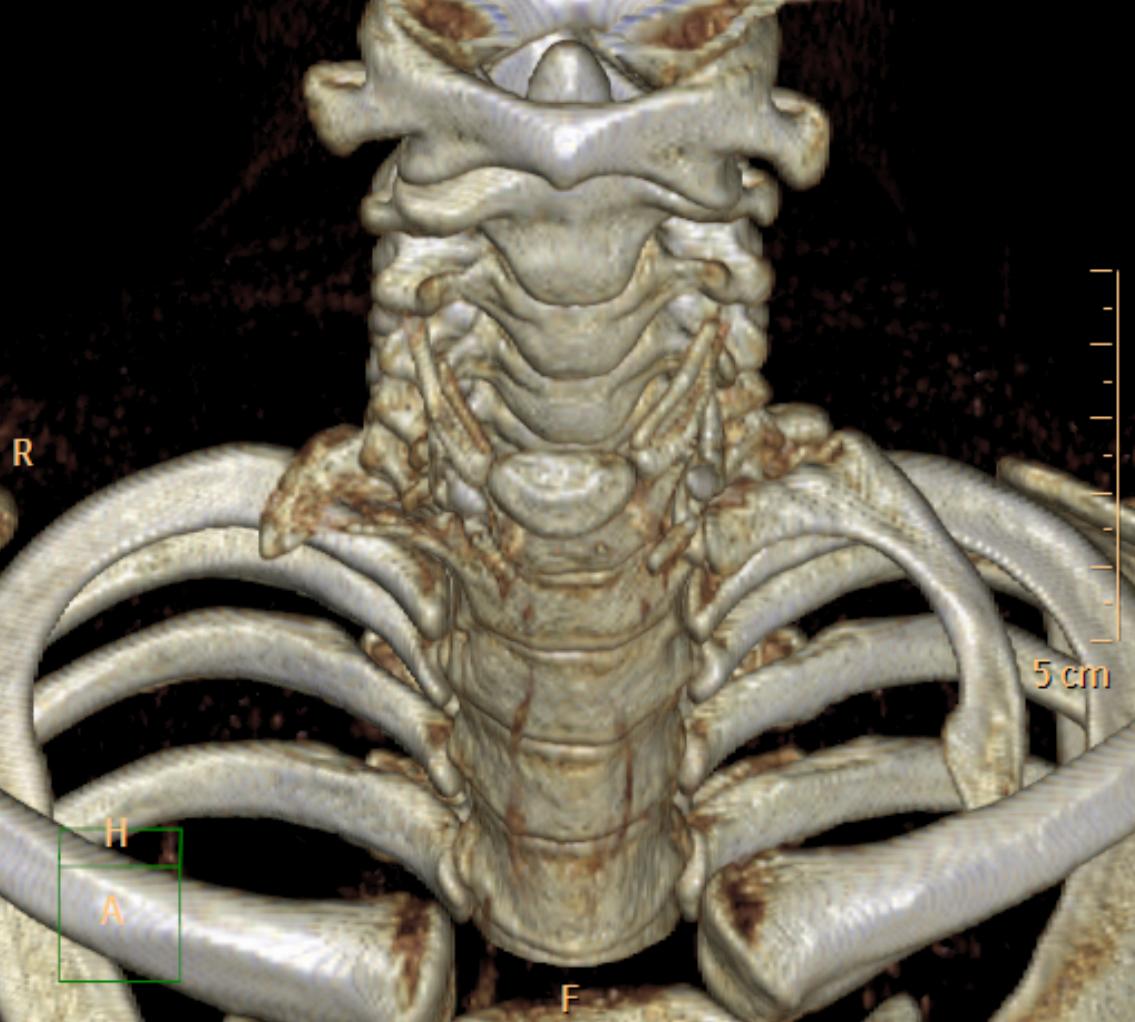 FV-i neurovascularis compressios syndroma
Középkorű nők
Plex. brachialis és a. + v. subclavia compressio
Szenzoros, motoros, vascularis tünetek
Kezelés: Gyógytorna vs borda (I. Vagy nyaki) resectio)
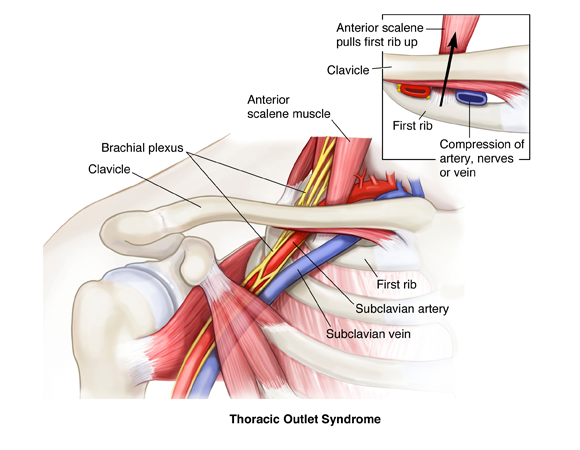 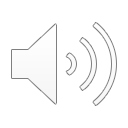 Cervicobrachialgia
Nyaki fájdalom
Lesugárzó panaszok
Az érintett gyöknek megfelelő neurológia
Konzervatív kezelés (NSAID, fizikoterápia
Műtét (fúzio, discus protézis)
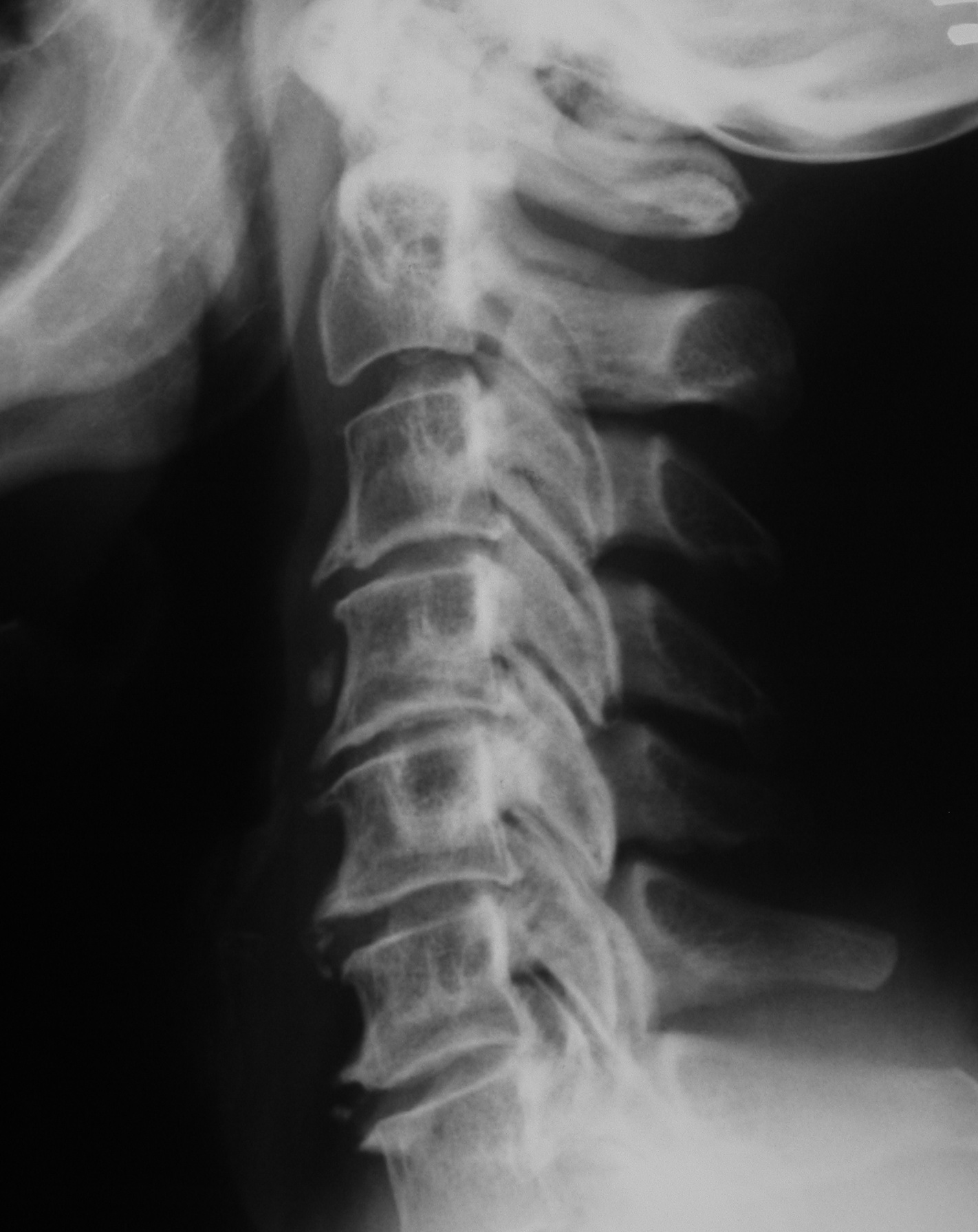 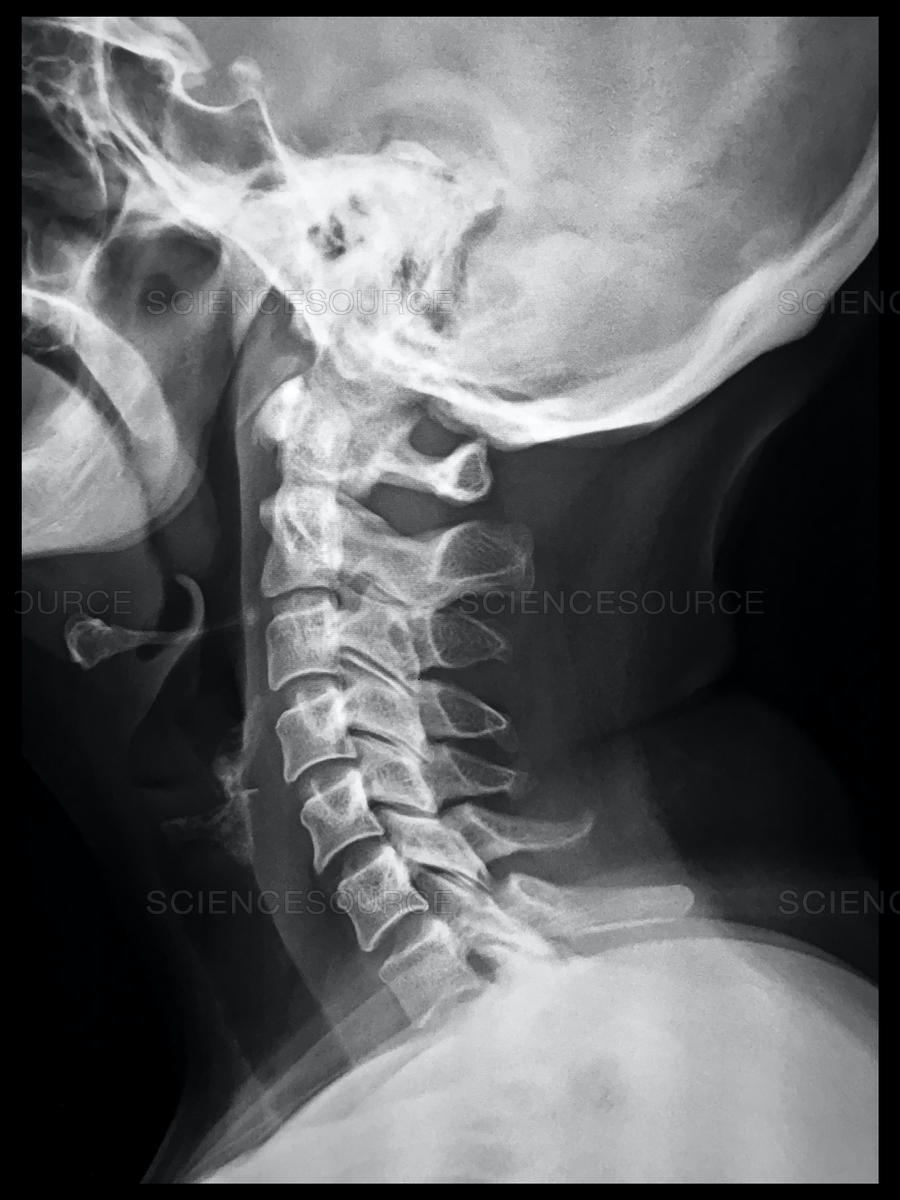 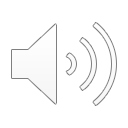 A bal oldalon ellapult cervicalis lordosis látható, a jobb oldalon a megfelelő nyaki görbület (kb. 20 fok)
Nyaki discus hernia
Cervicobrachialgia
Nyaki fájdalom
Ellapult nyaki lordosis
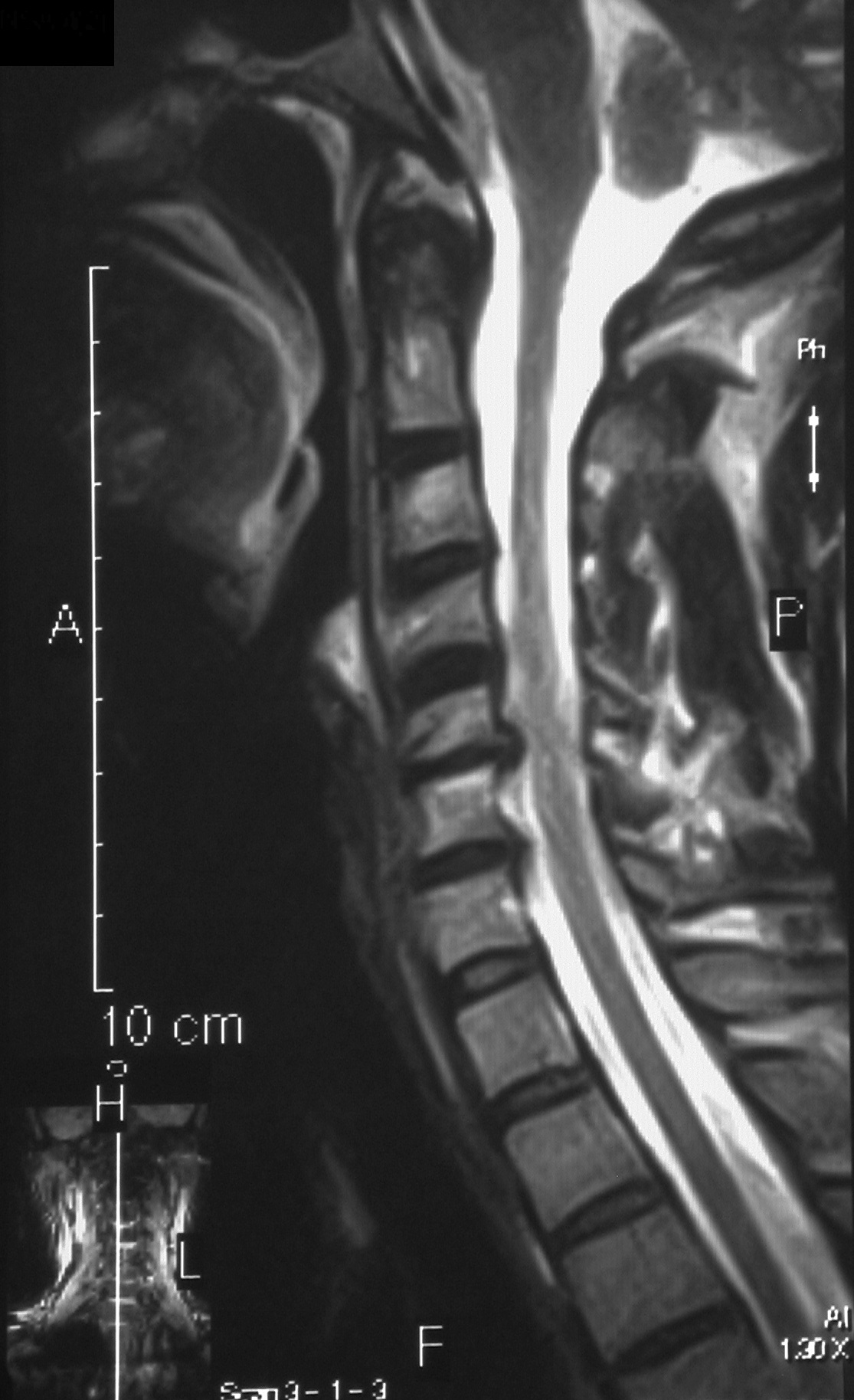 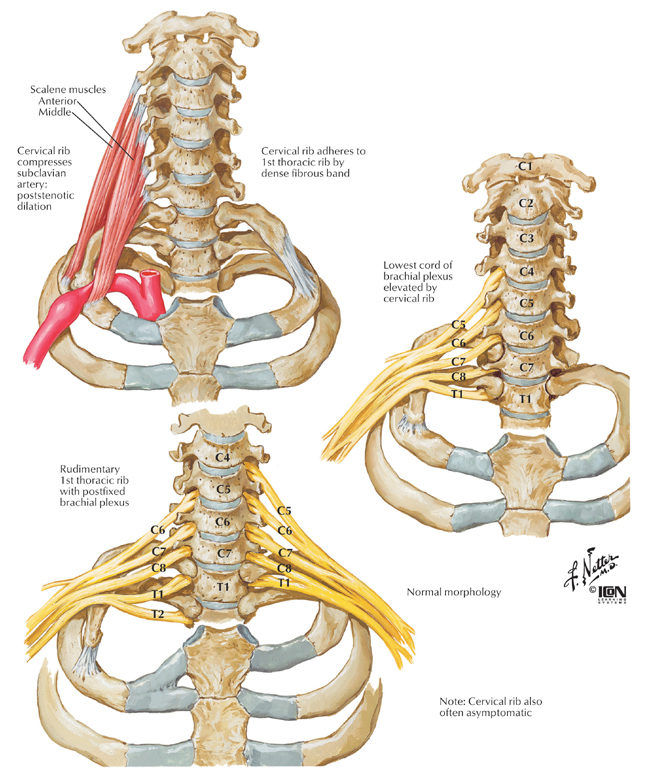 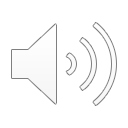 Köszönöm a figyelmet!
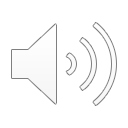